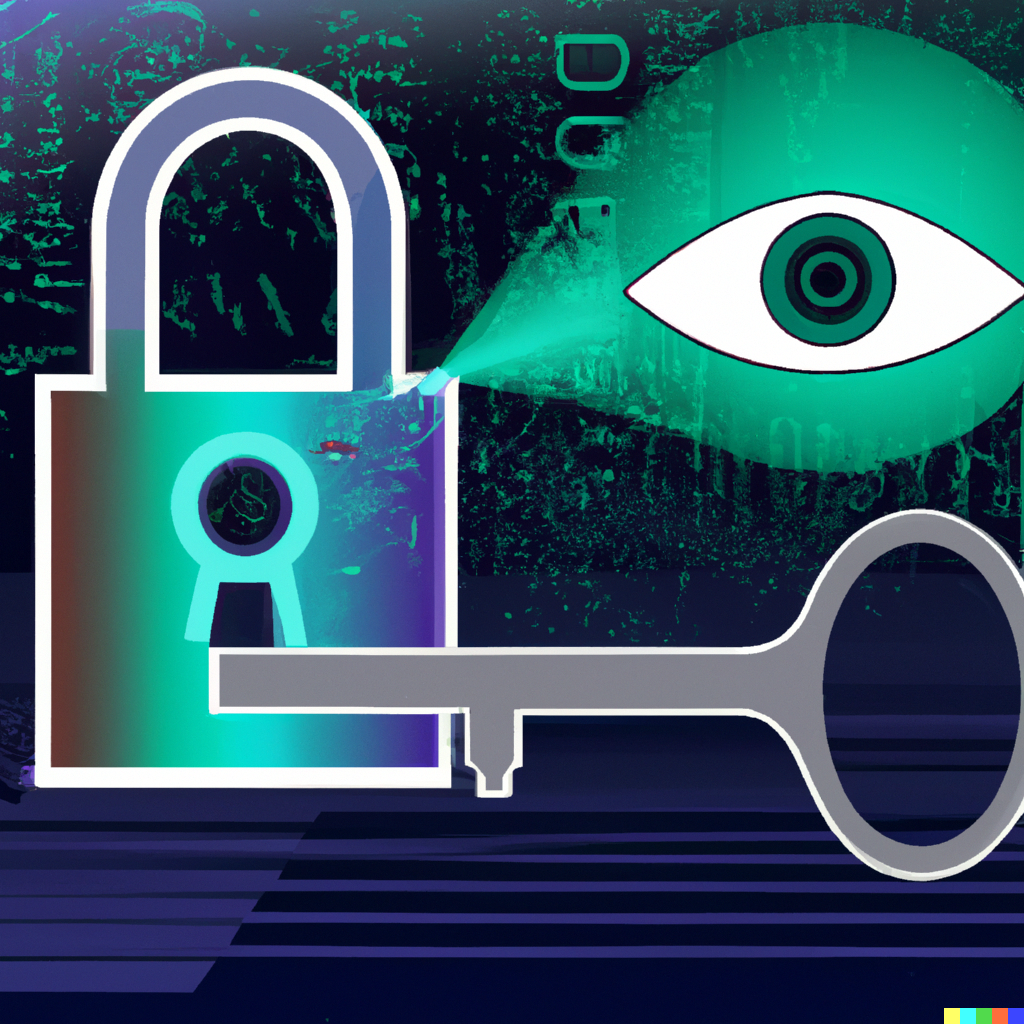 CS21 Decidability and Tractability
Lecture 23
February 28, 2024
coNP
language L is in coNP iff its complement (co-L) is in NP

it is believed that NP ≠ coNP
note: P = NP implies NP = coNP
proving NP ≠ coNP would prove P ≠ NP
another major open problem…
February 28, 2024
CS21 Lecture 23
2
coNP
canonical coNP-complete language:
UNSAT = {φ : φ is an unsatisfiable 3-CNF formula}
proof?
February 28, 2024
CS21 Lecture 23
3
coNP
Disjunctive Normal Form = OR of ANDs
another example
3-DNF-TAUTOLOGY = {φ : φ is a 3-DNF formula and for all x, φ(x) =1}
proof?
another example:
EQUIV-CIRCUIT = {(C1, C2) : C1 and C2 are Boolean circuits and for all x, C1(x) = C2(x)}
proof?
February 28, 2024
CS21 Lecture 23
4
Quantifier characterization of coNP
February 28, 2024
CS21 Lecture 23
5
Proof interpretation of coNP
“proof”
“short” proof
“proof verifier”
February 28, 2024
CS21 Lecture 23
6
coNP
February 28, 2024
CS21 Lecture 23
7
coNP
Picture of the way we believe things are:
coNP
EXP
decidable languages
P
NP
February 28, 2024
CS21 Lecture 23
8
February 28, 2024
CS21 Lecture 23
9
February 28, 2024
CS21 Lecture 23
10
PRIMES in NP
February 28, 2024
CS21 Lecture 23
11
Summary
Picture of the way we believe things are:
EXP
coNP
(decision version of ) FACTORING
decidable languages
P
NP
February 28, 2024
CS21 Lecture 23
12
Space complexity
Definition: the space complexity of a TM M is a function
f:N → N
	where f(n) is the maximum number of tape cells M scans on any input of length n.

“M uses space f(n),” “M is a f(n) space TM”
February 28, 2024
CS21 Lecture 23
13
Space complexity
February 28, 2024
CS21 Lecture 23
14
PSPACE
coNP
EXP
PSPACE
decidable languages
P
NP
February 28, 2024
CS21 Lecture 23
15
PSPACE
February 28, 2024
CS21 Lecture 23
16
PSPACE
February 28, 2024
CS21 Lecture 23
17
QSAT is PSPACE-complete
February 28, 2024
CS21 Lecture 23
18
QSAT is PSPACE-complete
February 28, 2024
CS21 Lecture 23
19
QSAT is PSPACE-complete
February 28, 2024
CS21 Lecture 23
20
QSAT is PSPACE-complete
February 28, 2024
CS21 Lecture 23
21